Octavianus (Augustus) hatalomra jutása és a principátus
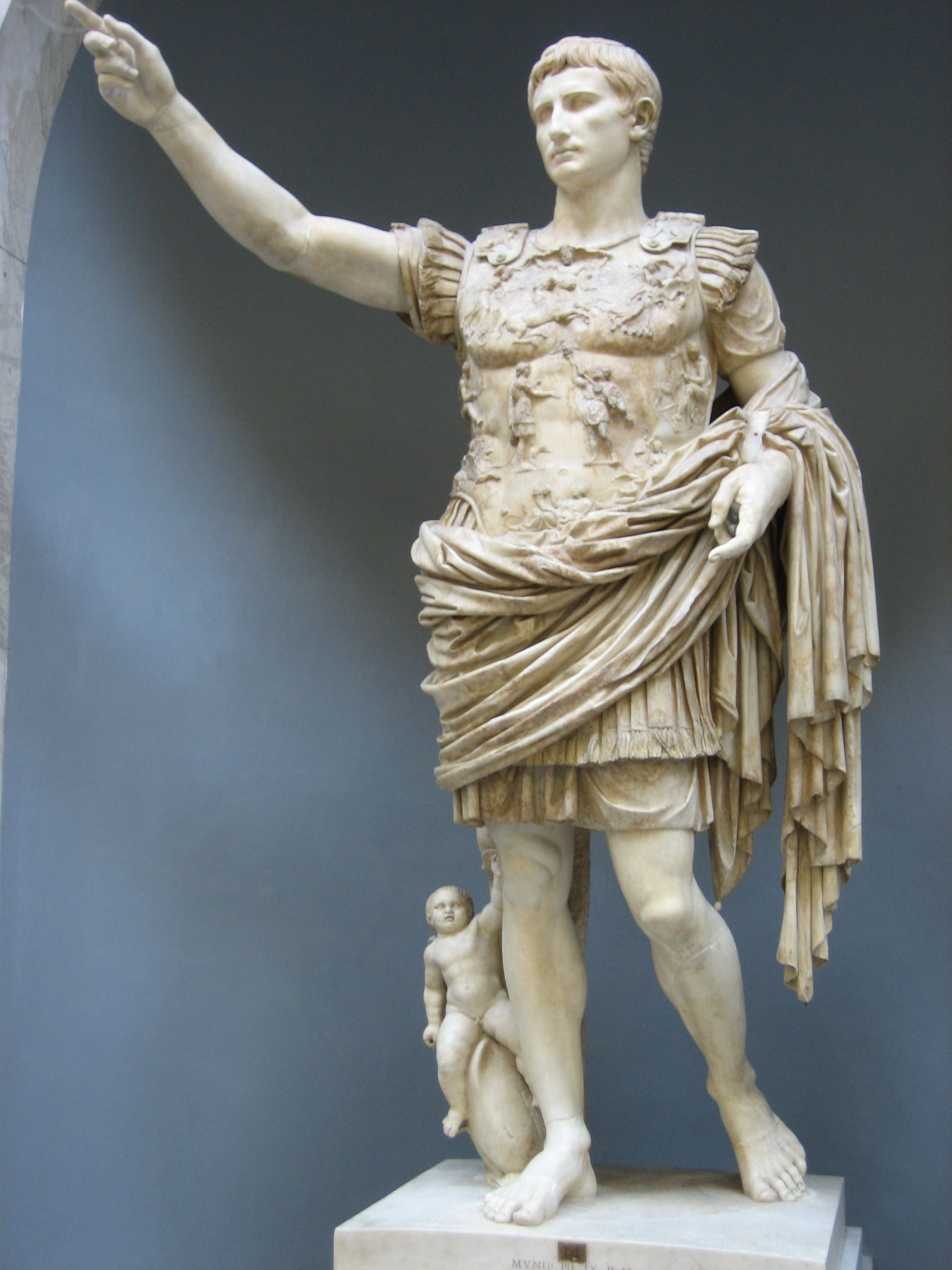 Octavianus (Augustus) hatalomra jutása
Róma Caesar halála után	 a köztársaságpártiak: a dictatura felszámolását követelték
DE: nem rendelkeztek se megfelelő katonai erővel, se elképzelésekkel 
- Róma ebben a rendszerben irányíthatatlanná vált
 hadseregvezetők veszik át az uralmat
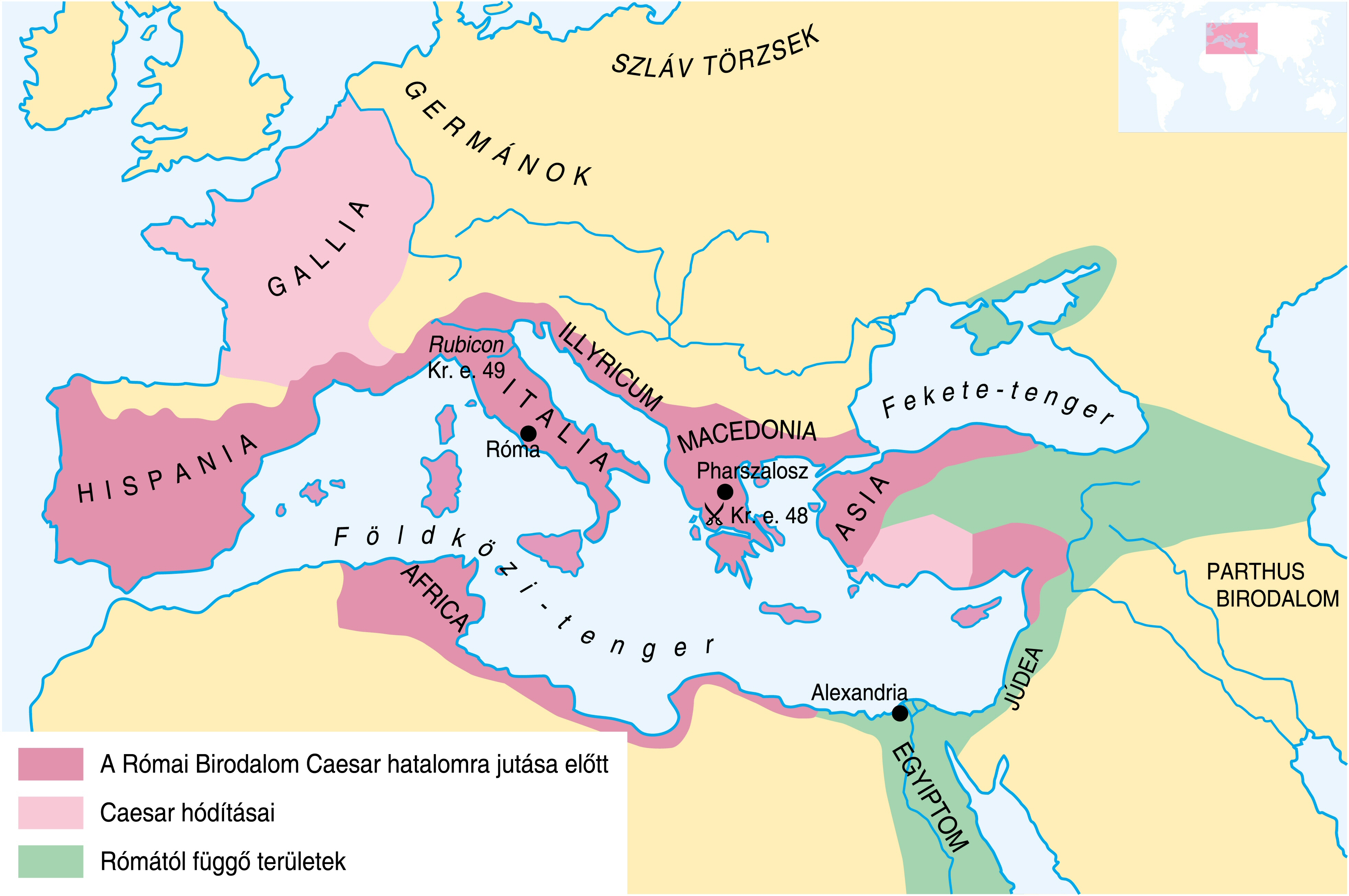 A Római Birodalom a Kr. e. I. században
Octavianus (Augustus) hatalomra jutása
Róma Caesar halála után	 a nép, a plebs, a merénylők ellen fordult	 Marcus Antonius, Caesar consultársa és Caesar lovassági 			parancsnoka, Lepidus is a gyilkosok ellen foglalt állást
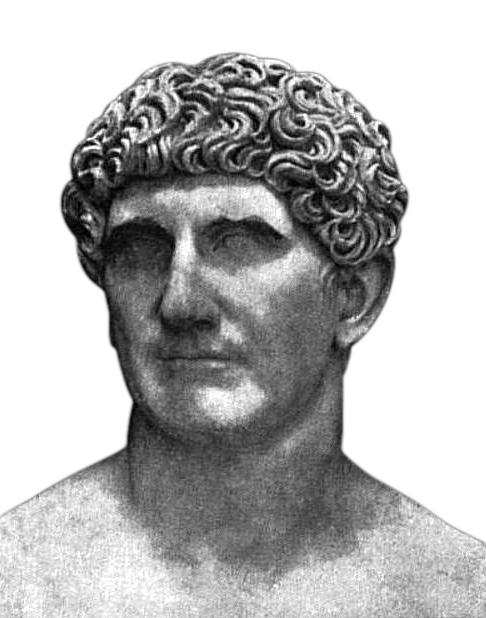 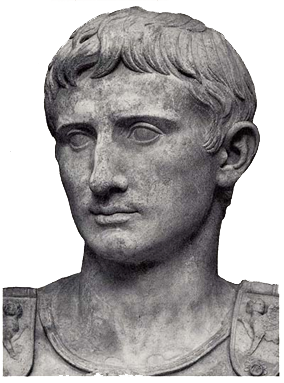 Marcus Antonius és Lepidus mellszobra
Octavianus (Augustus) hatalomra jutása
A második triumvirátus	 hozzájuk csatlakozott Caesar fogadott unokaöccse,		Octavianus		- létrejött a második triumviratus, Kr. e. 43-ban	 leszámoltak Caesar gyilkosaival		- hadseregük vereséget mért Brutusra és Cassiusra, akik 			öngyilkosok lettek (Philippi, Kr. e. 42)
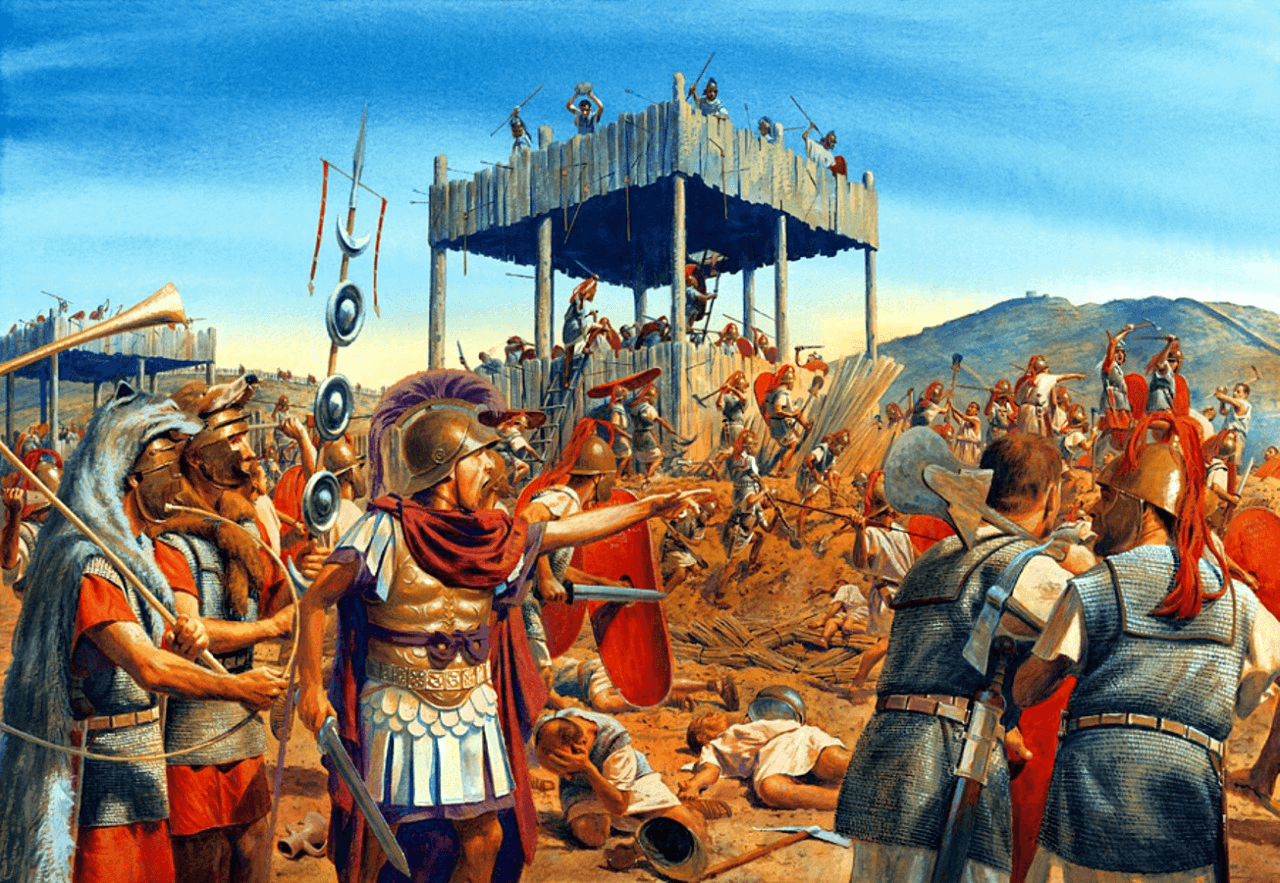 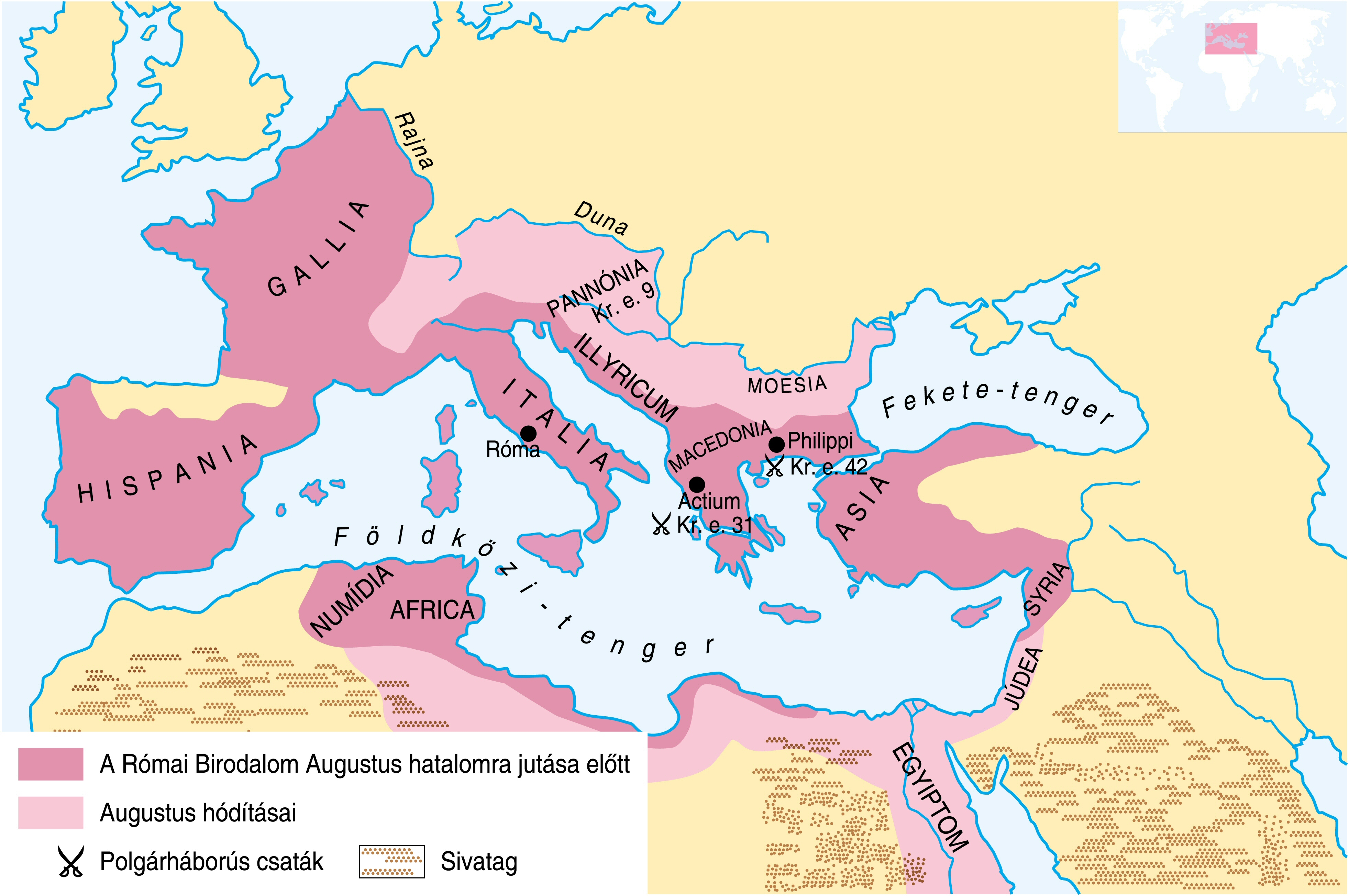 A philippi csata
Octavianus (Augustus) hatalomra jutása
A második triumvirátus	 megosztoztak a hatalmon		- Antonius a keleti provinciákat kapta		- Octavianus Rómát és a nyugati provinciákat		- Lepidus: afrikai provinciák
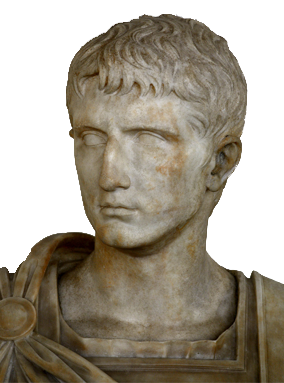 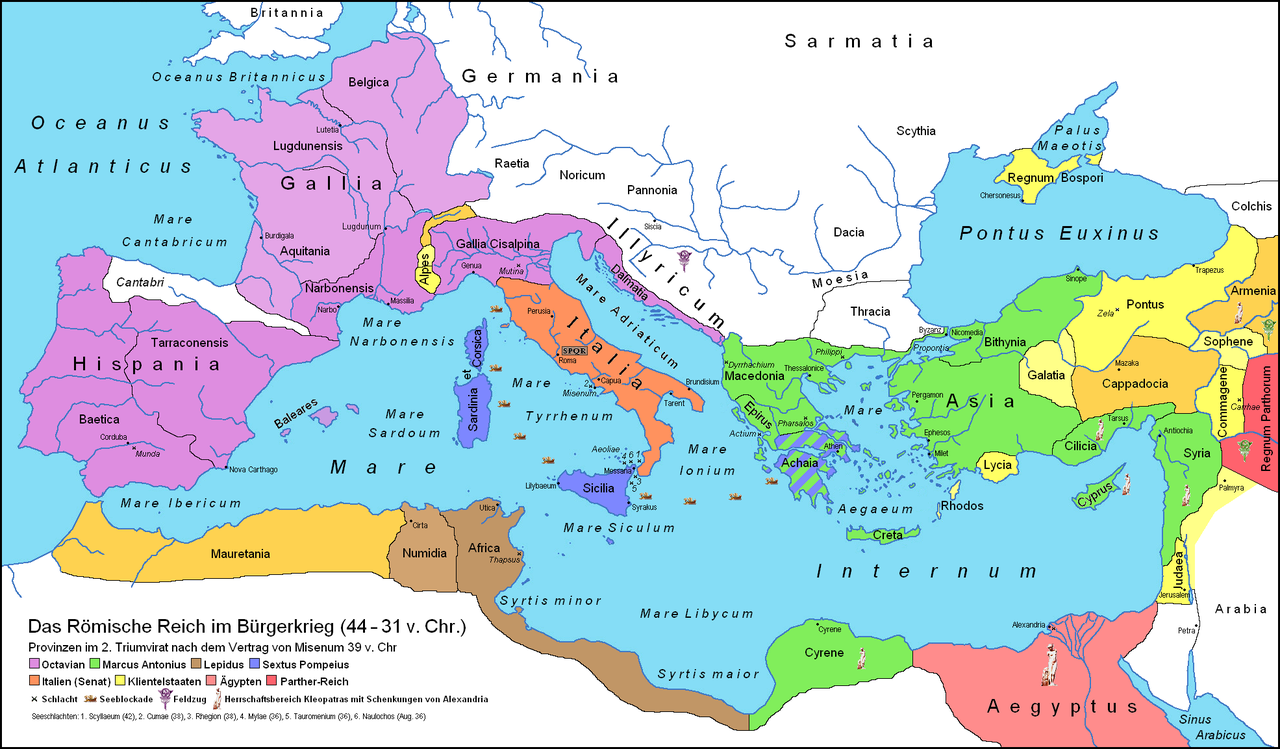 A fiatal Octavianus
A Római Birodalom a II. triumvirátus korában
Octavianus (Augustus) hatalomra jutása
A második triumvirátus	 a szövetség lassan szétesett		- Lepidus meghalt		- Antonius beleszeretett Kleopátrába és Egyiptom javára 				használta a római seregeket		- Octavianus Antoniust hazaárulással vádolta
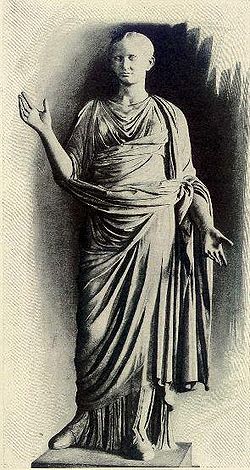 Octavia, Antonius felesége, Octavianus féltestvére volt
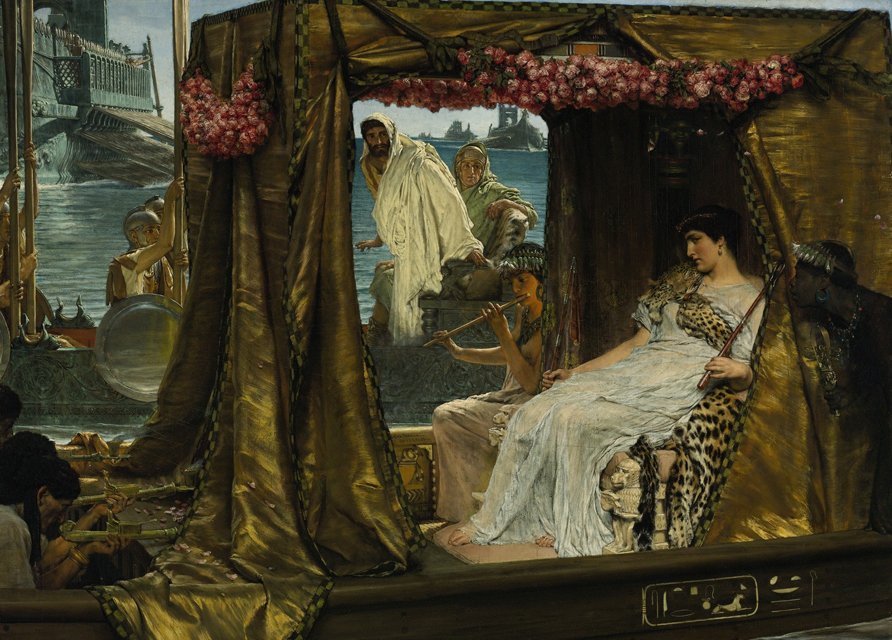 L. Alma-Tadema: Antonius és Kleopátra, 1883
Octavianus (Augustus) hatalomra jutása
A második triumvirátus	 Actium, Kr. e. 31.: döntő tengeri ütközet		- Octavianus győzelme		- Kleopátra és Antonius öngyilkosok lettek		- Caesar fiát megölték
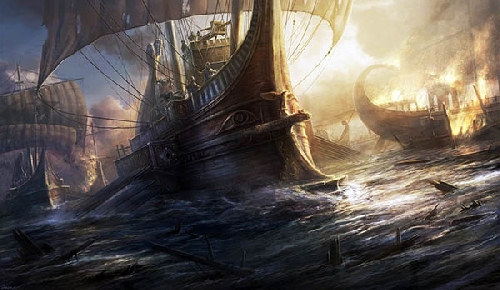 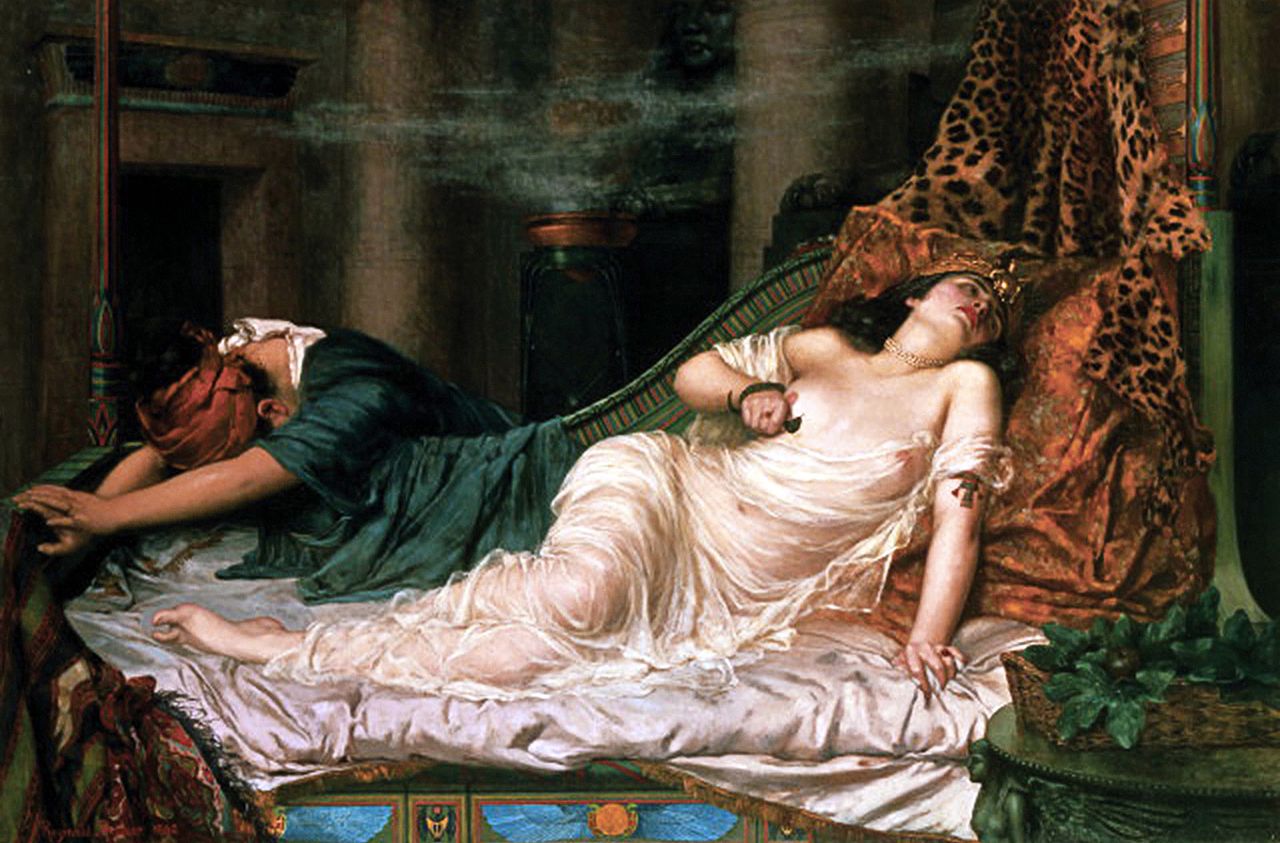 Római hadigálya szemből

R. Arthur: Kleopátra halála, 1892
Augustus egyeduralma - principátus
Octavianus egyeduralma	 az ő kezébe került Róma összes hadserege		- imperatorként főparancsnok volt	 Egyiptom római provincia – de! Octavianus ellenőrzése alatt
         kezében tartotta Róma gabonaellátását	 ellenfelei elmenekültek/meghaltak/behódoltak neki	 hivatalosan nem viselt a köztársaság törvényeinek és 				szellemiségének ellent mondó tisztségeket
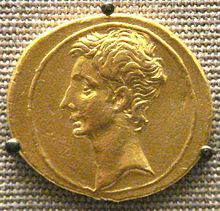 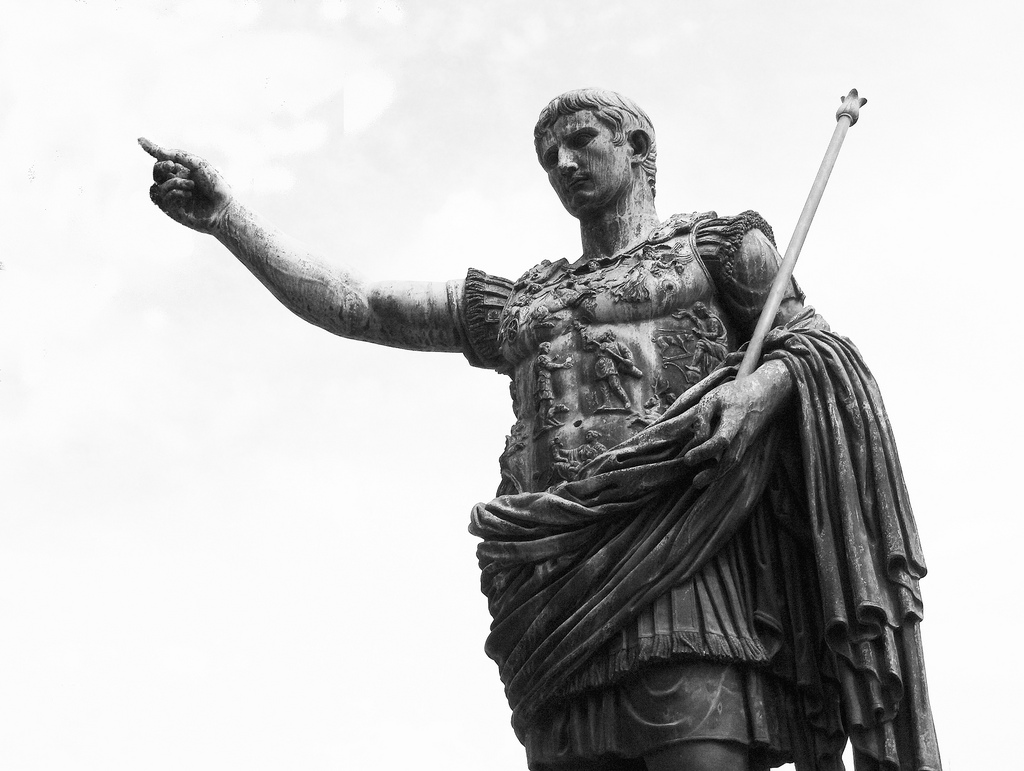 Octavianus szobra és pénze
Augustus egyeduralma– a principátus
Octavianus egyeduralma	 tanult Caesar hibájából
látszólag a köztársaságot állítja vissza
látszólag: lemondott a hatalmáról
csak megtiszteltetésből fogadott el címeket
a köztársaság hagyományait támogatta és 
a régi erkölcsöket és szokásokat
De: kulcsfontosságú köztársasági tisztségei 
voltak, s ezeken keresztül a hatalom birtokosa volt
választottak consulokat, működött a senatus
valójában katonai diktatúra 
	 Kr. e. 27-ben látványosan átadta a 		hatalmat a római népnek és 		a senatusnak
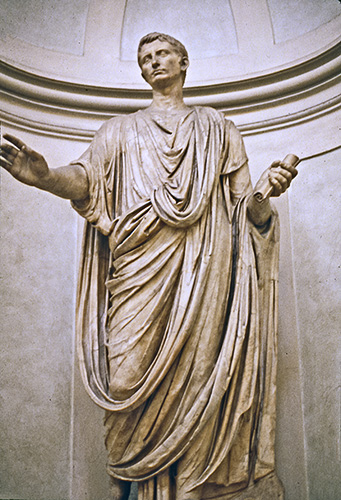 Augustus mint államférfi
Augustus egyeduralma- a principatus
Az új rendszer: a principatus
        Princeps senatus:  a szenátus elnöke – elsőként szavaz
         Consul = végrehajtó hatalom, hadsereg vezetője
 Néptribunus = sérthetetlen + vétójog
 Censor = a senatus tagjait válogathatta meg Pontifex maximus = a vallási életet irányította
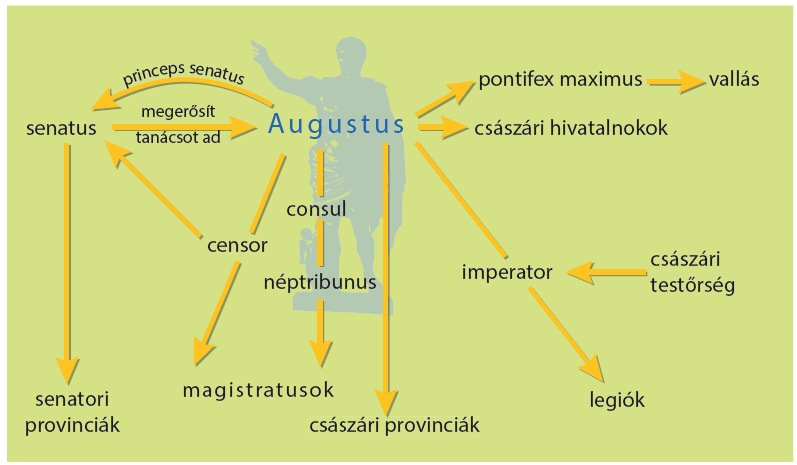 A principátus
Augustus egyeduralma- a principatus
Az új rendszer: a principatus	 a senatus első embere lett = princeps	 az Augustus (= „fenséges”) nevet kapta a senatustól (később személynévként használta)	 tisztségeket 		halmozott
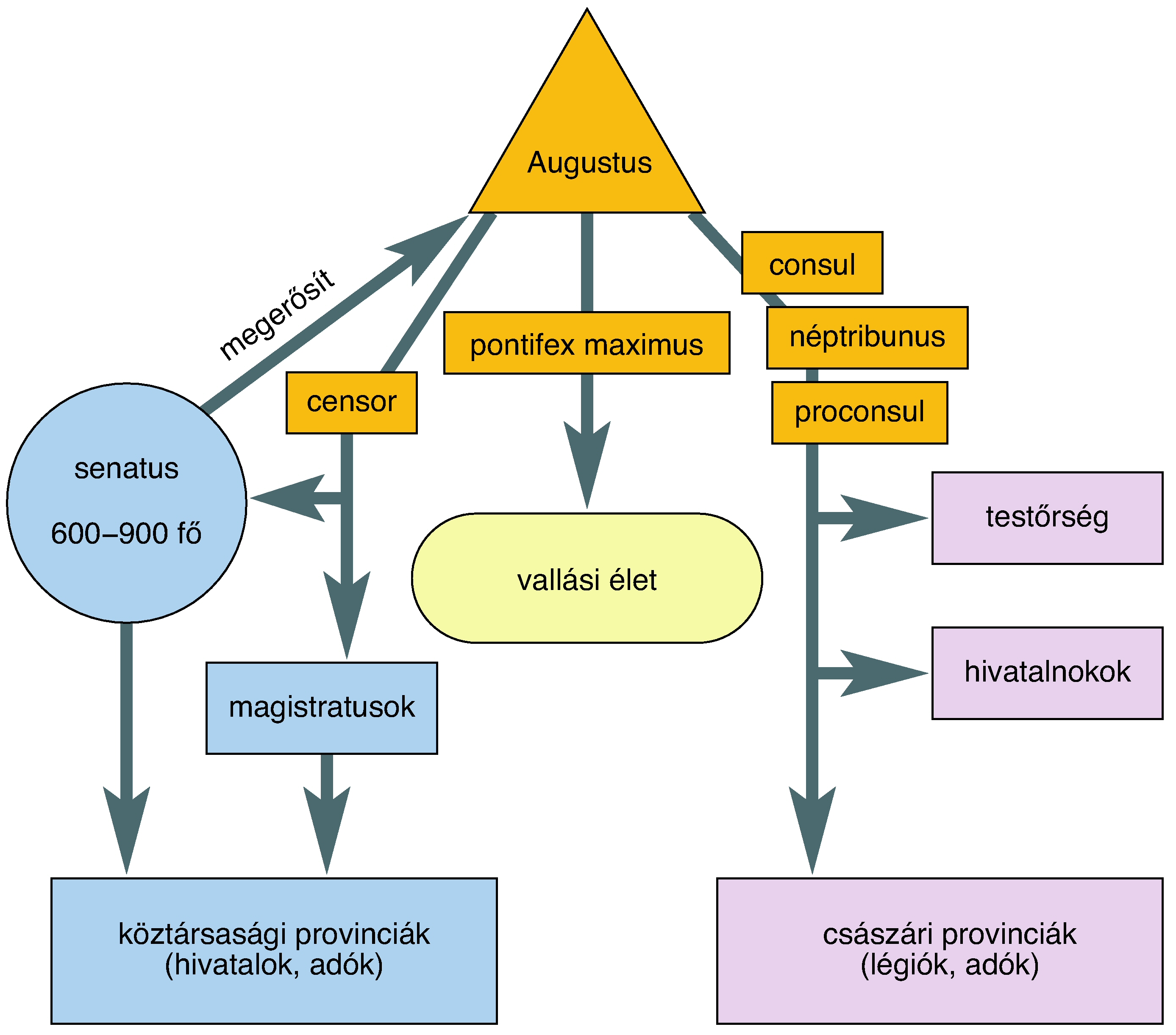 A principátus
Augustus egyeduralma - a principatus
Augustus belpolitikája	 Belső nyugalmat teremtett
a belháború véget ért
Rablóbandák felszámolása
bíróságok újjászervezése, létszámuk növelése
erkölcsi – és családvédő törvények
népnek ingyen gabona, cirkusz
szenátori és lovagrend: a gazdasági hatalmukat
nem, de a politikait korlátozta
A provinciák bevételeit továbbra is megkapták 
A császári közigazgatás kiépítésének a kezdete
államhű hivatalnoki kar létrehozása
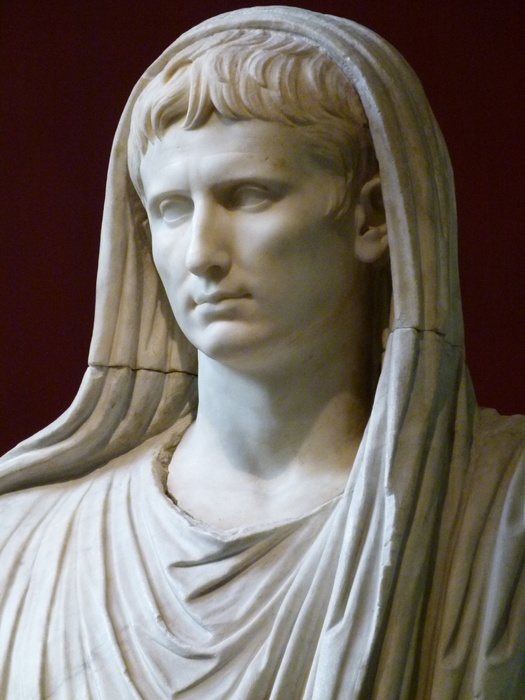 Augustus mint pontifex maximus
Augustus egyeduralma- a principátus
Augustus külpolitikája	 Róma határainak megszilárdítása		- Rajna, Duna és Eufratesz elérése (szállítás)
              - természetes határok	      - Kr. e. 9.: Pannonia meghódítása
              - Provinciák: a legfontosabbakat saját kézben tartotta (pl.: Egyiptom)		- 28 legio (kb. 150 ezer katona)	 „Pax Romana”: győzelmes béke		- augustusi „aranykor”
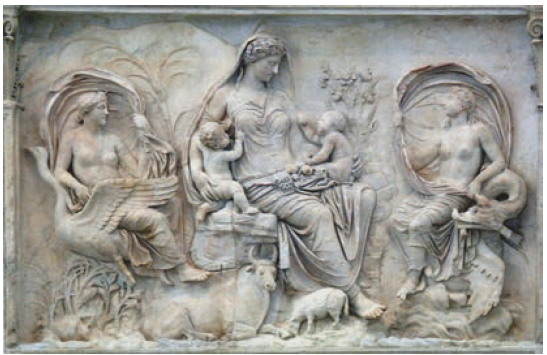 A békeoltár részlete a bőséget jelképező Földistennő ábrázolásával
Augustus egyeduralma-a principátus
A propaganda	 irodalom, költészet		- Horatius, Vergilius & Titus Livius történetíró	 építkezések
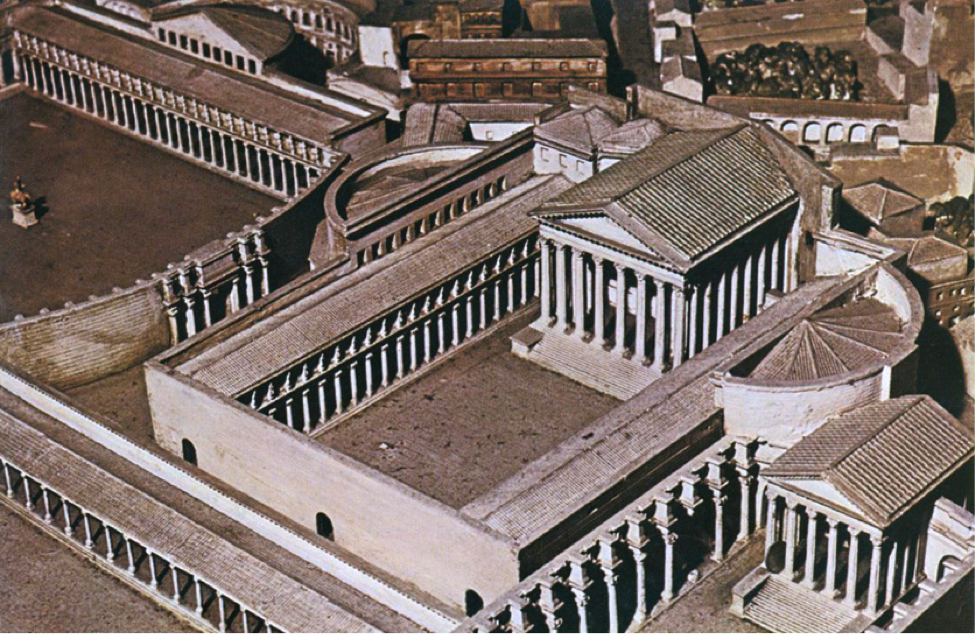 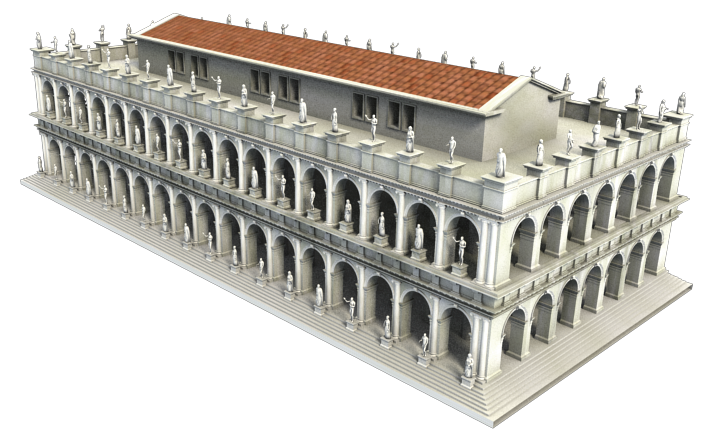 A Caesar által elkezdett Basilica Iulia – Forum Augustum
Augustus egyeduralma - a principátus
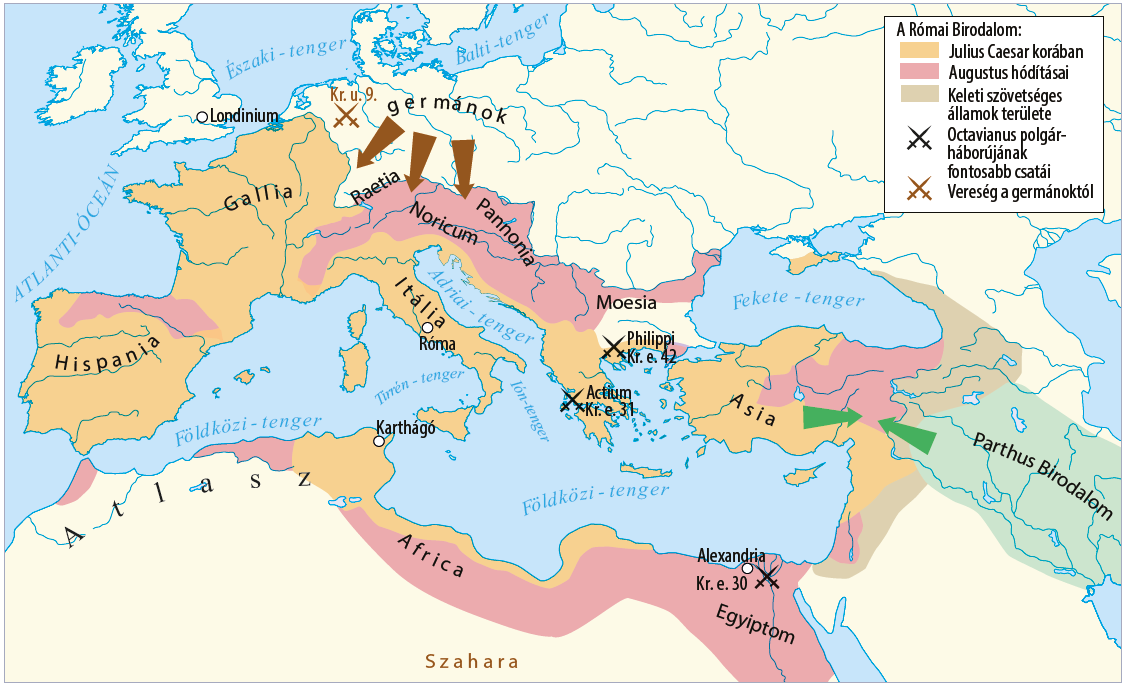 A Római Birodalom Augustus korában
Kitekintő
ZANZA TV 
     
https://zanza.tv/tortenelem/az-okori-roma/caesar-es-augustus-principatus-rendszere